Digital album.
Come From
“Venir de”
Findout
“Descubrir “
Grow up
“Crecer “
Look after
“Cuidar”
Look for
“Buscar”
Look forward to
“Esperar”
Pick up
“Recoger”
Stay up
Mantenerse
Carry on
Llevar a cabo
Burst out (laughing)
Irrumpir (reir)
Deal whit
tratar
Fall asleep
Conciliar el sueño
Fall down
Caer
Look after
Cuidar
Make up
Maquillaje
Take(somebody)around
Tomar (a alguien)
Alrededor
Turn off
Apagar
Wake up
Despertarse
Wash up
lavarse
Catch up
Alcanzar
Chill out
Relajarse
Clear out
Limpiar
Clear up
Aclarar
Come round
Venir
End up
Terminar
Find out
Averiguar
Get out (of bed)
Salir (de la cama)
Give back
Devolver
Go out (with)
Salir (con)
Grow up
Crecer
Save up
Ahorrar
Sort up
Ordenar por
Stay up
Mantenerse
Switch off
Desconectar
Take up
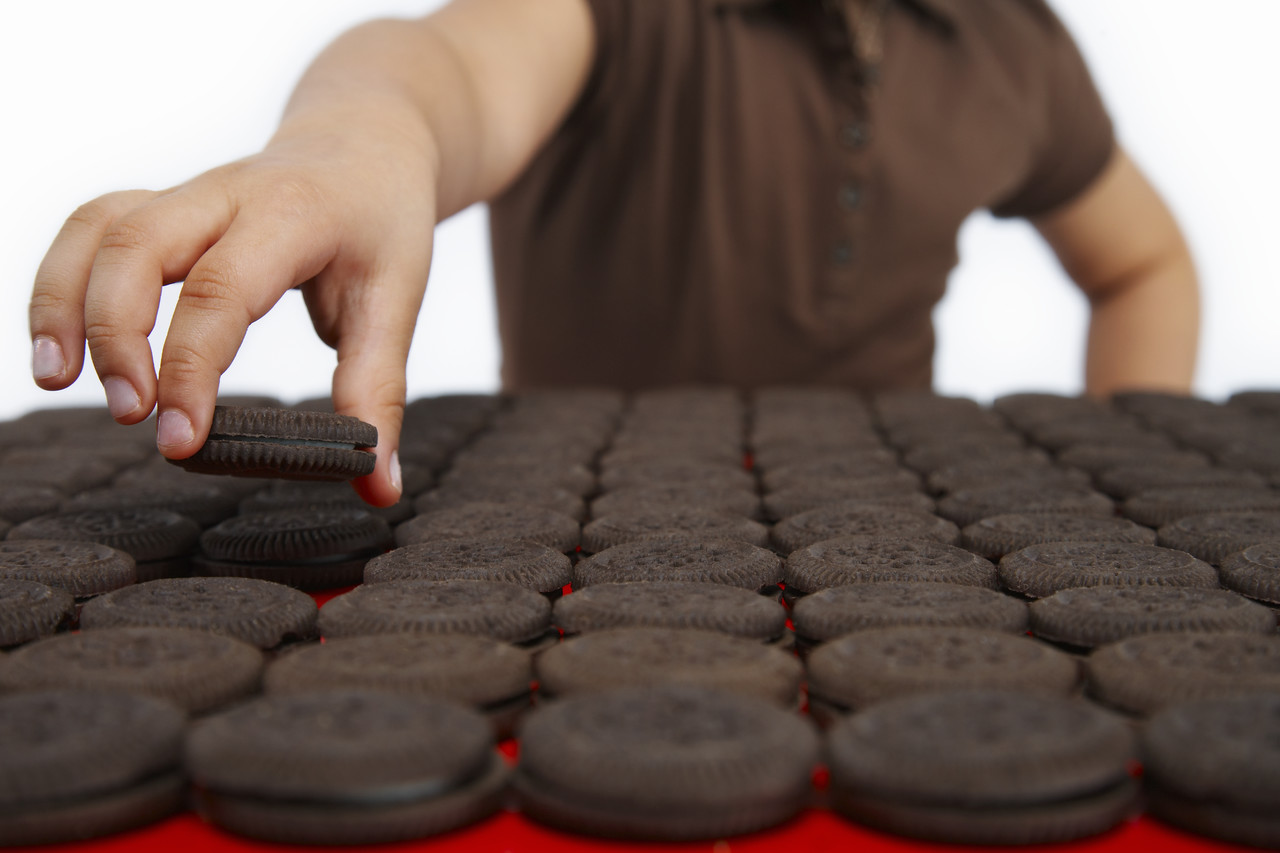 Tomar